Создание и эксплуатация спортивного комплекса по ул. Подлесная, 41 в Дзержинском районе города Перми
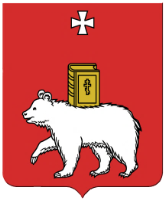 1
Дата заключения соглашения – 15.03.2022 
 Срок действия соглашения – 12 лет;
 Планируемый объем инвестиций  - 46,515 млн.руб.
Основные параметры соглашения
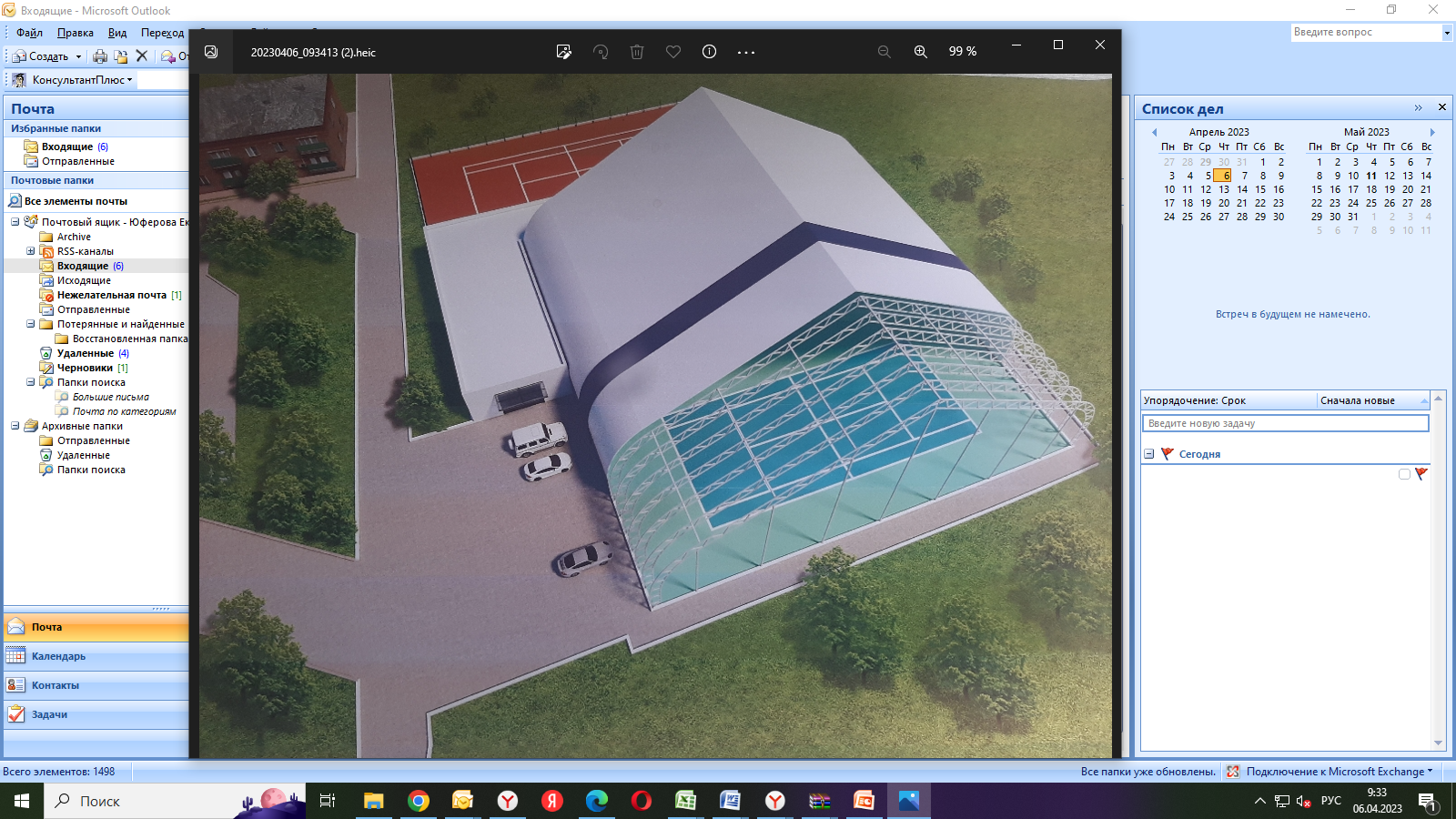 Общая площадь комплекса ориентировочно 3000 кв.м.;
 Площадь объекта капитального строительства 1500 кв.м.;
 Предусмотрено не менее 2 круглогодичных теннисных корта, 1 летний теннисный корт,  массажный кабинет, взрослые детские раздевалки  и  др.
 Благоустройство территории площадью 1000 кв.м.
  Предоставление публичному партнеру 
на безвозмездной основе в пользование объекта соглашения для проведения тренировочного процесса 
не менее 1440 часов в год.
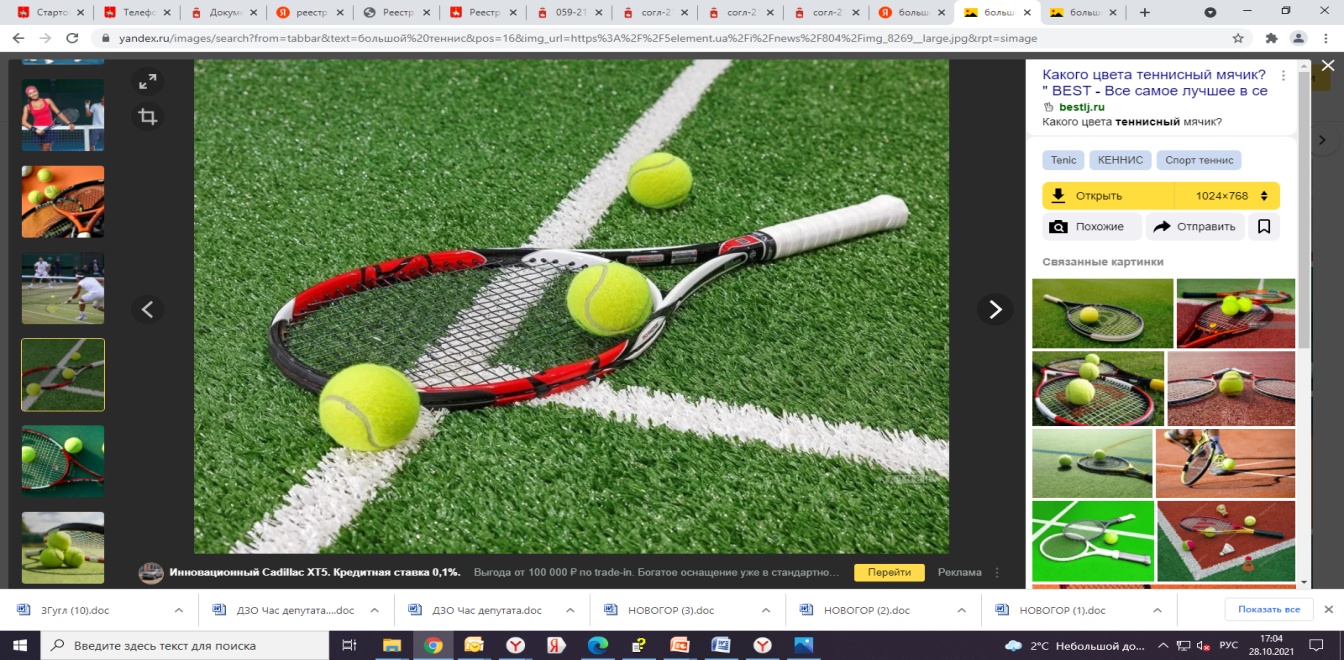